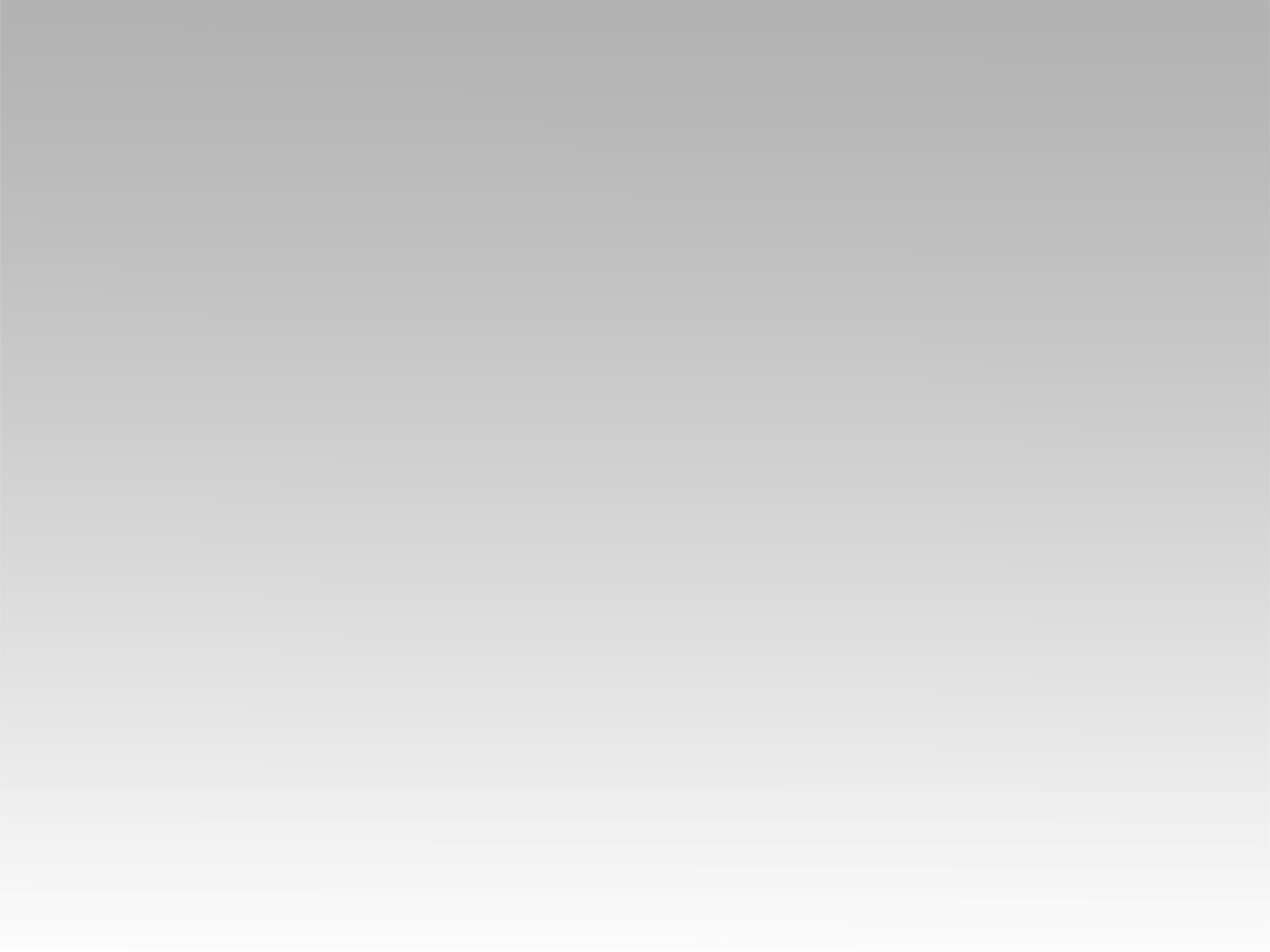 ترنيمة 
ضعفي مين يحس بيه
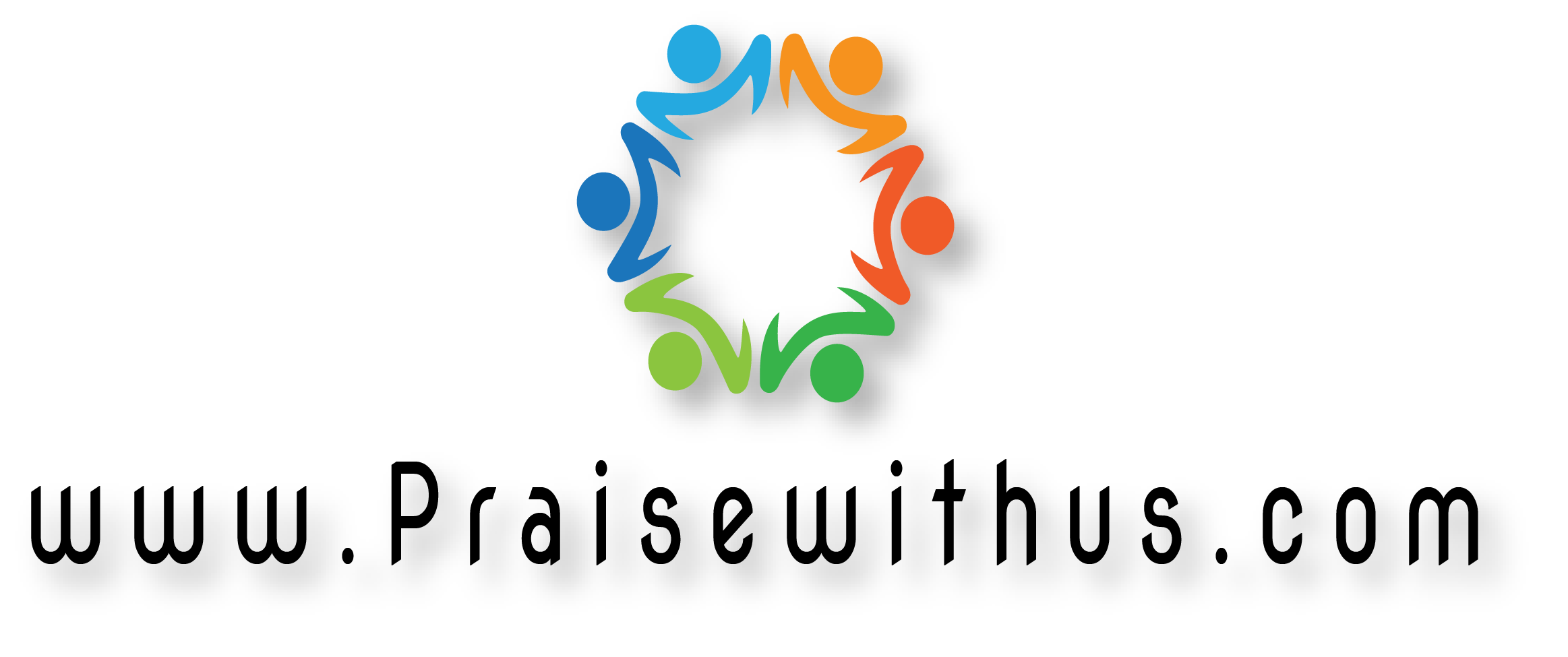 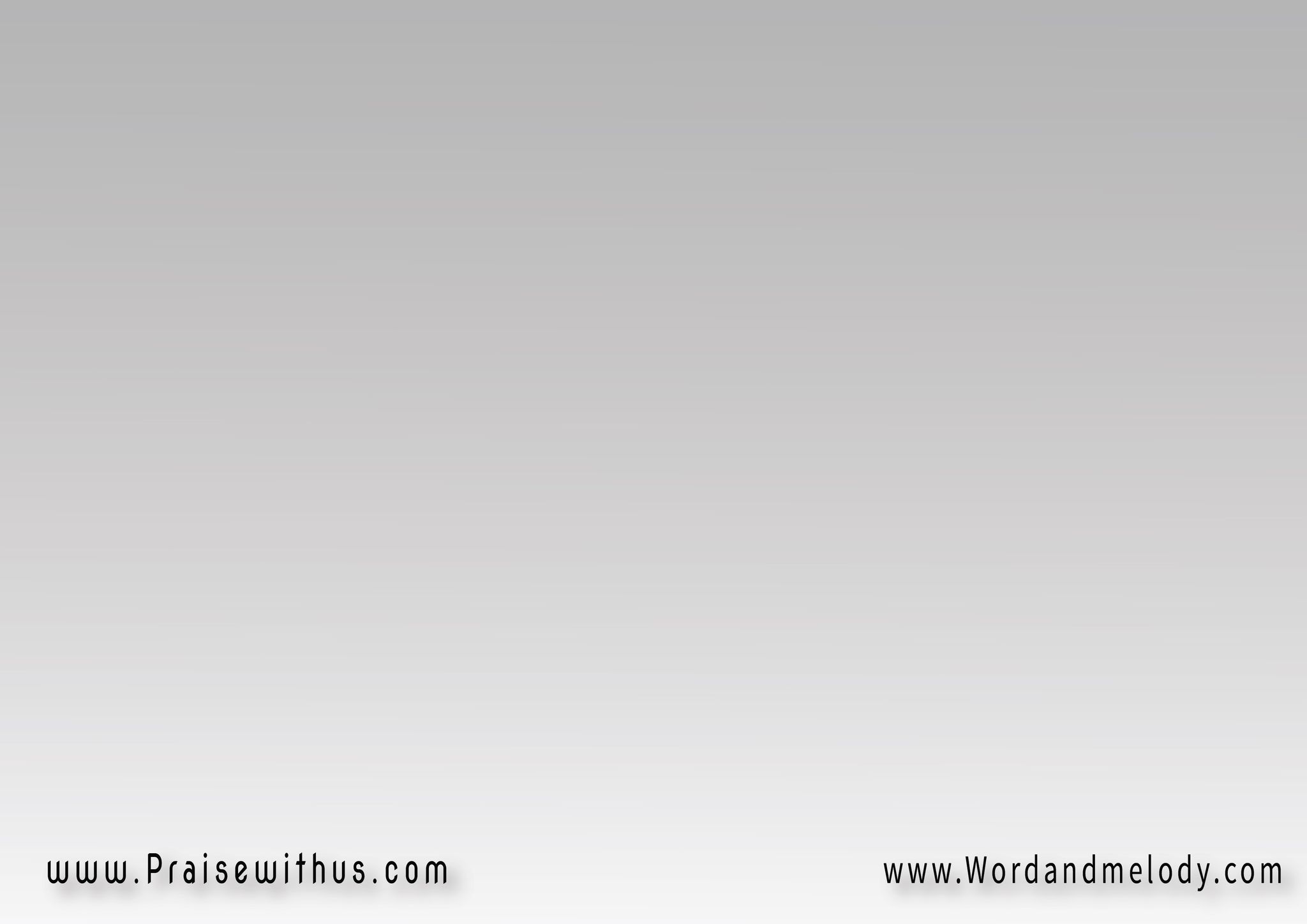 1-
(ضعفي مين يحس بيه 
 ألمي مين يداويـــــــه) 2
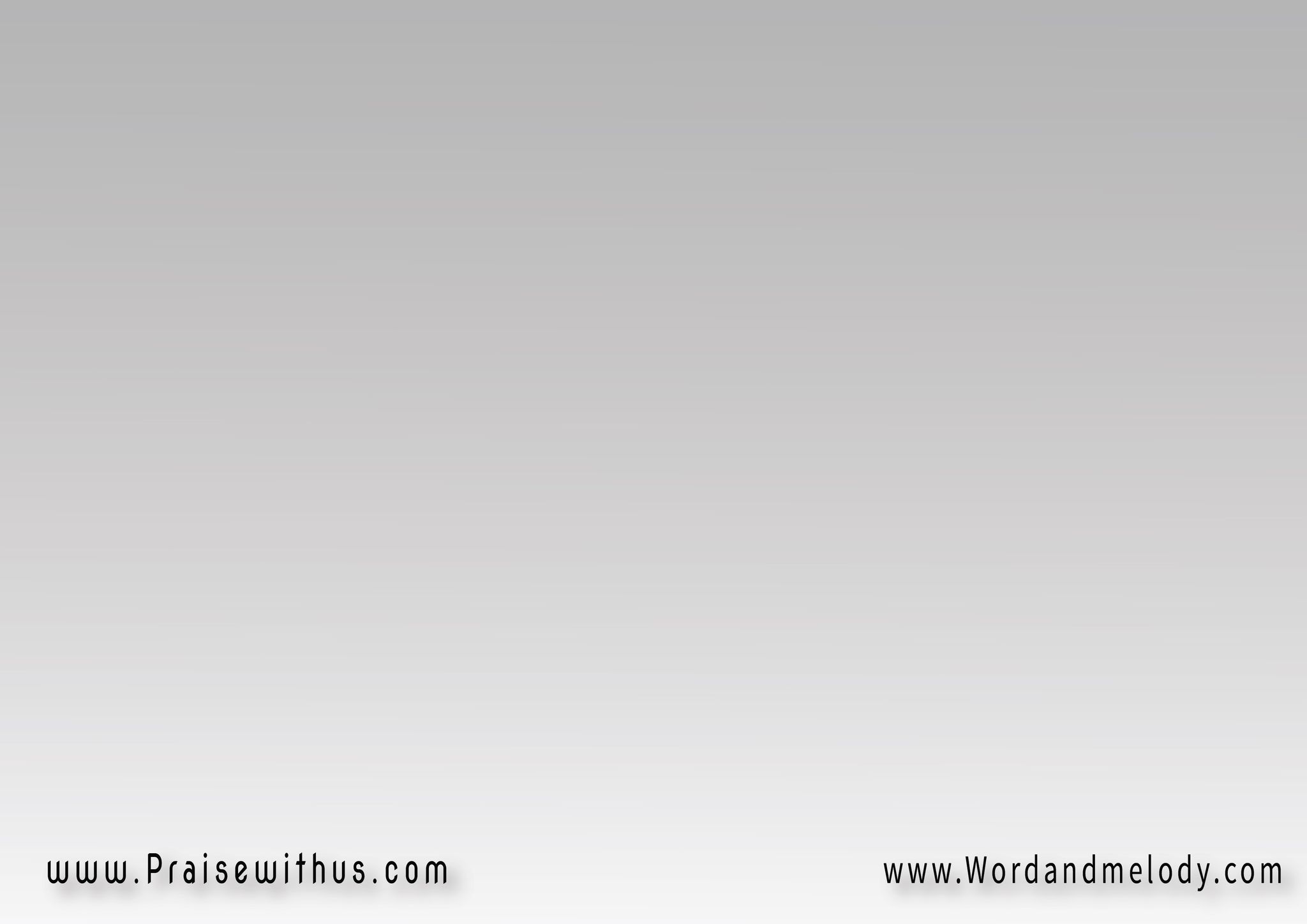 (وحدك يا يسوعي 
أنت حاسس بيه
وعلى الصليب 
شلت الأوجاع) 2
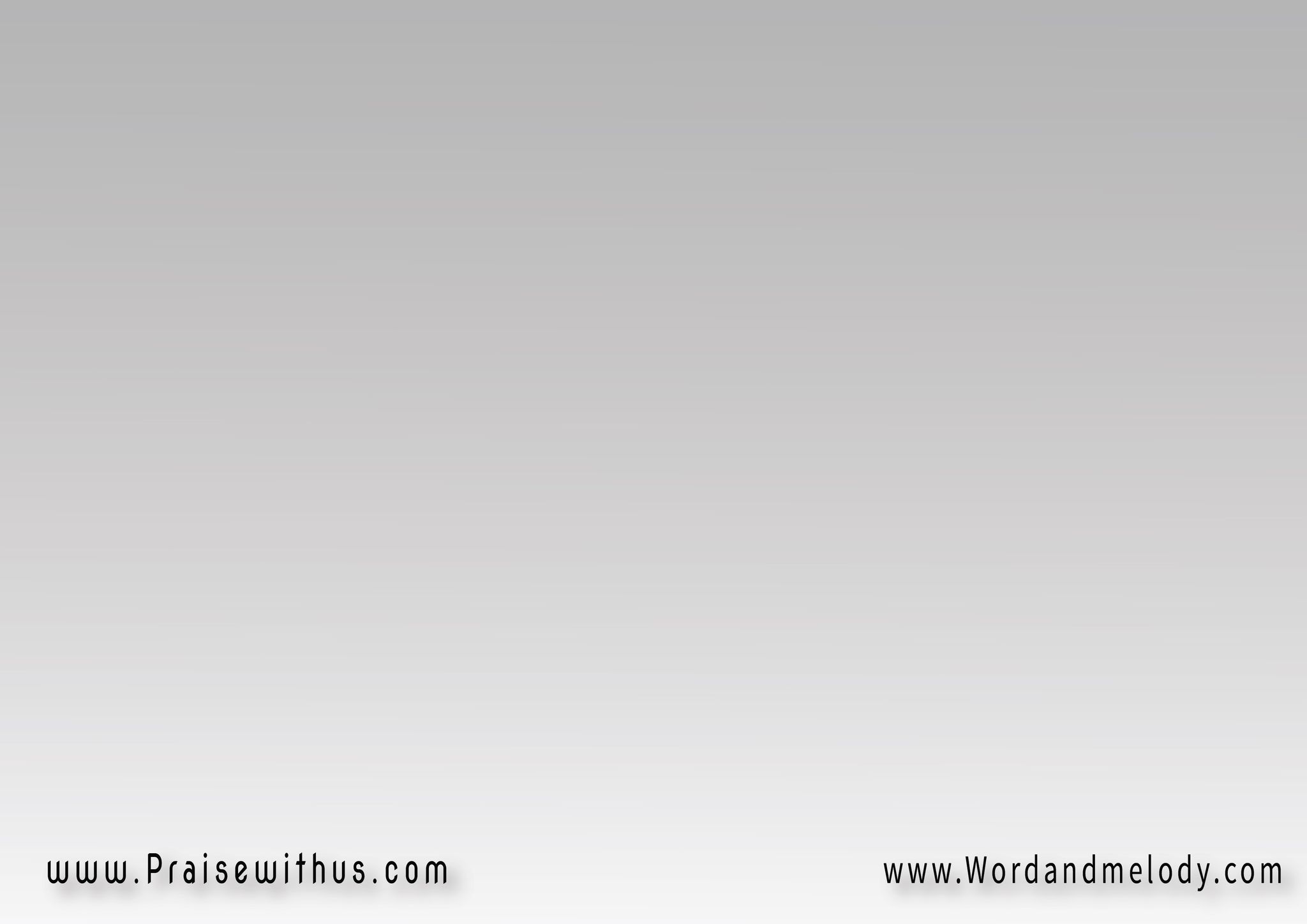 (بموتك صار لي حياة 
  بقيامتك صار لي نصرة)2
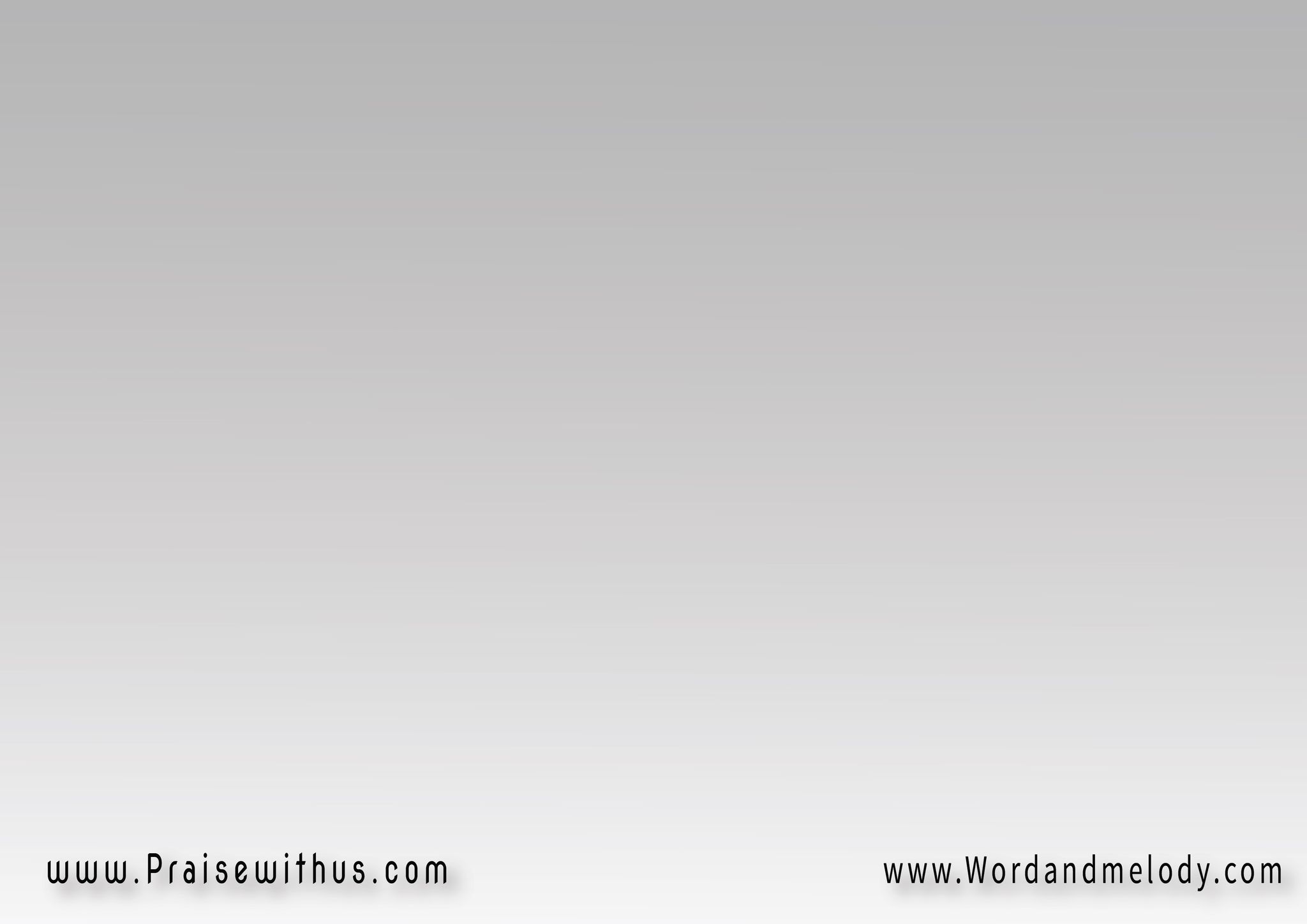 2-
(يا ربـــــي قبلتنـــــــي 
وخطاياي محتها لي) 2
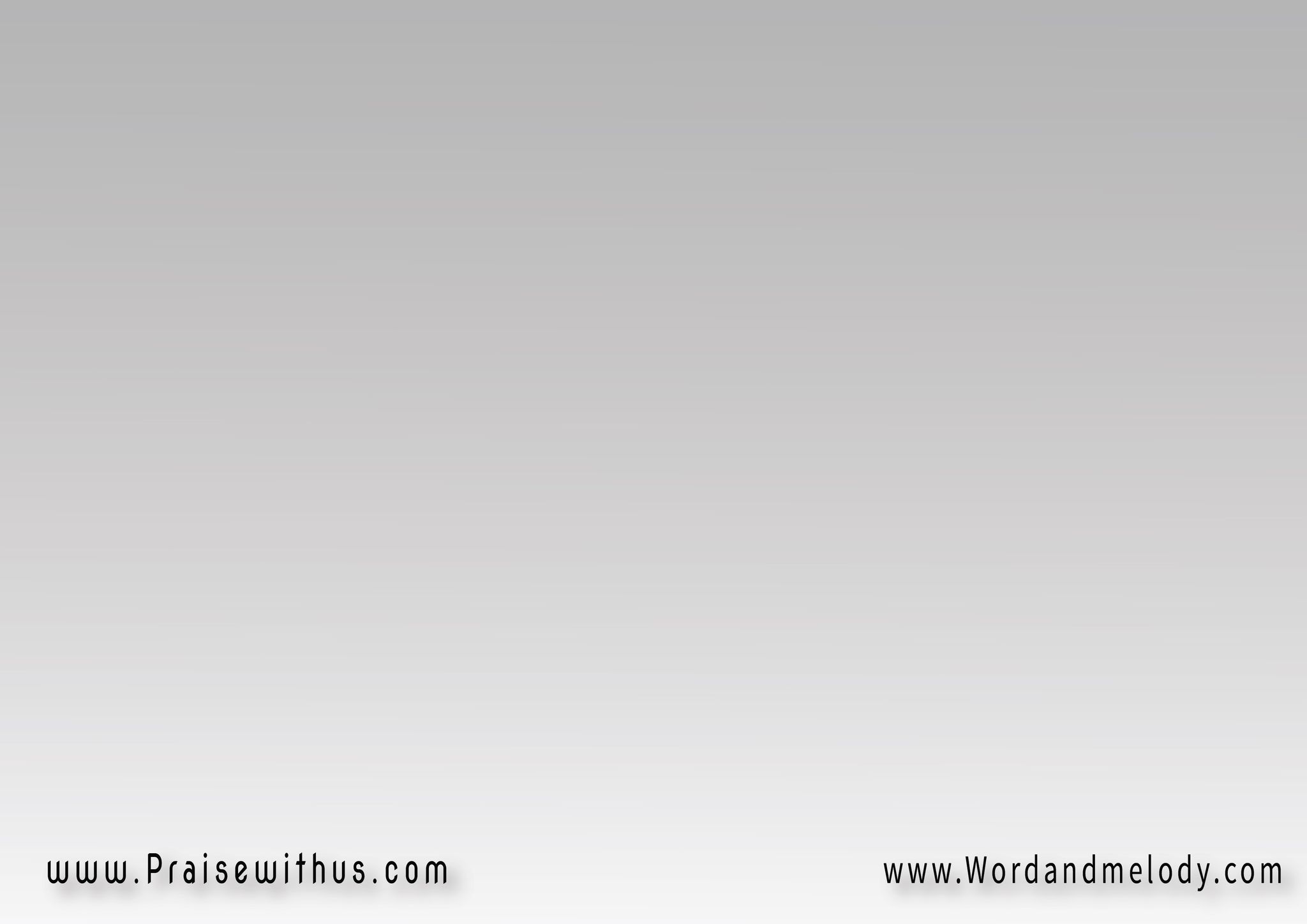 (للمنتهى حبـــــك يدوم 
إلى الأبد لا لن يزول) 2
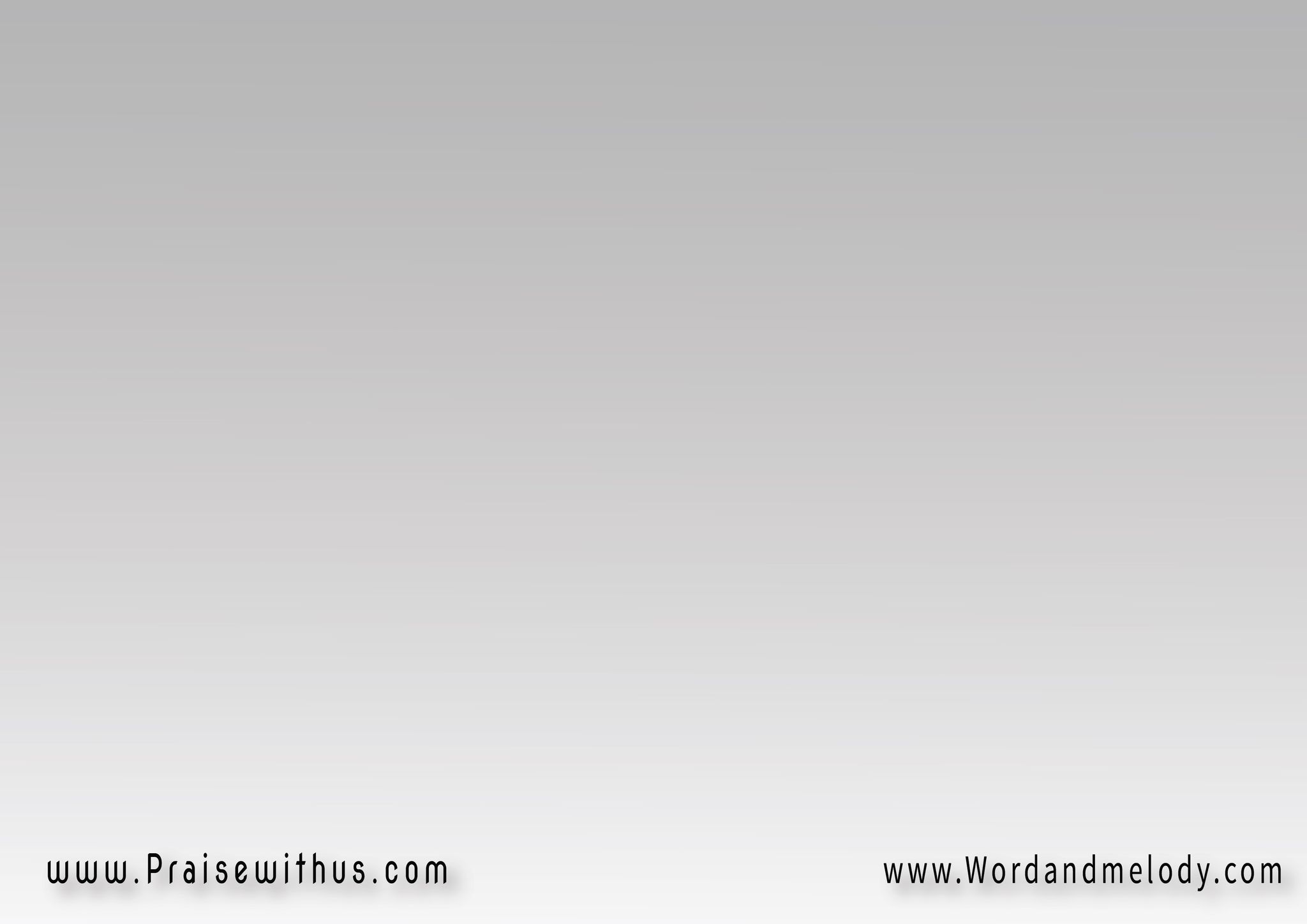 (وخطاياي أبعدتها 
لا تعود تذكرها)2
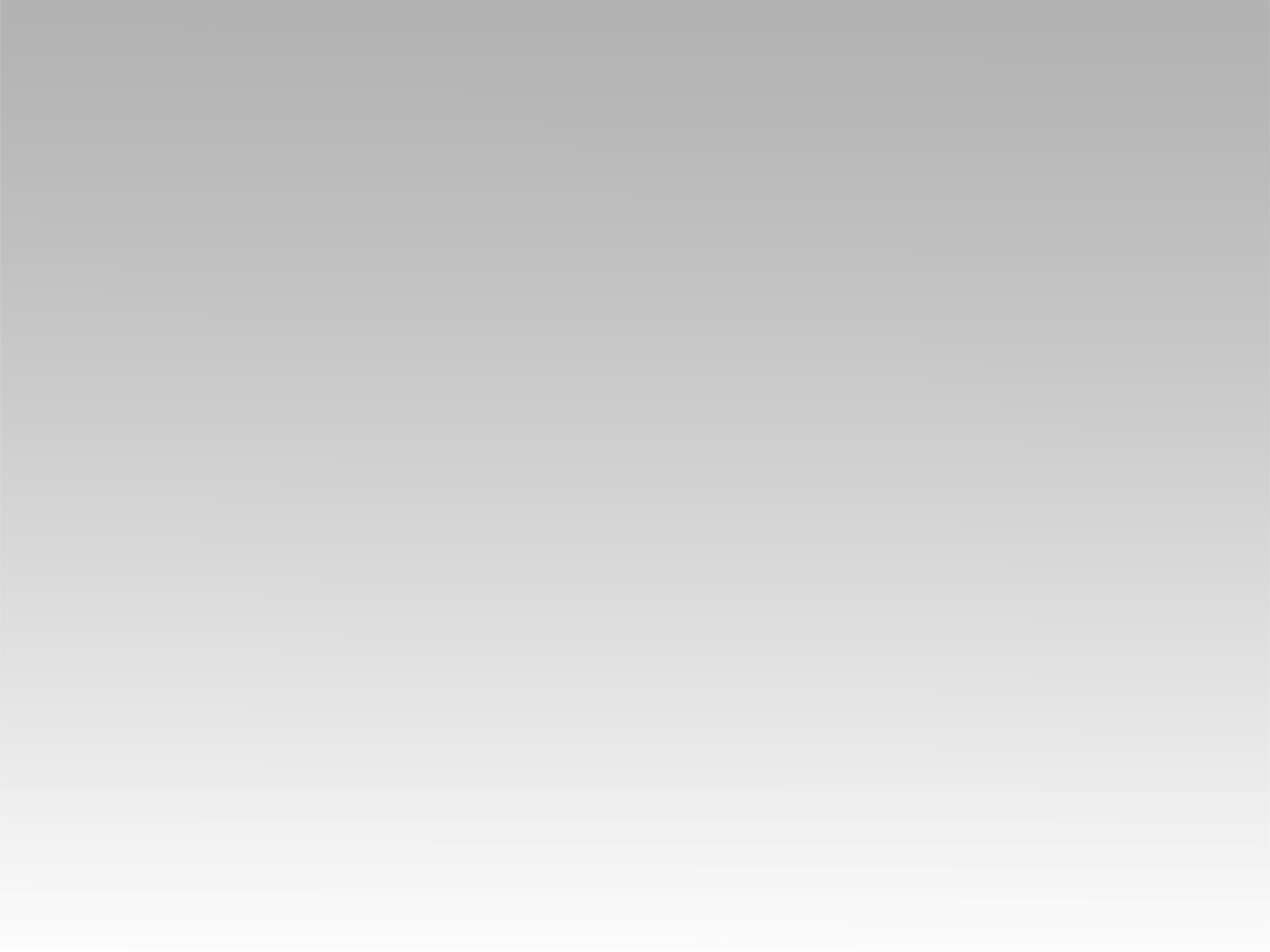 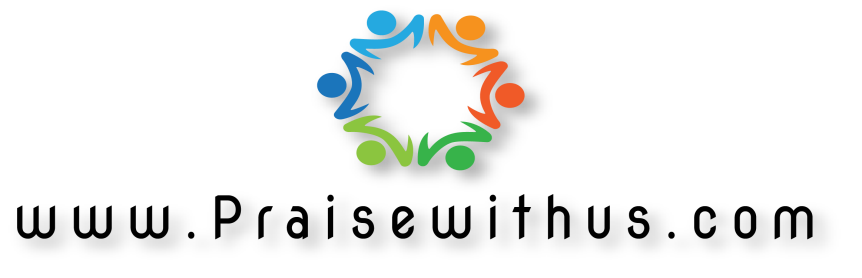